Возрастные особенности детей 2 – 3 лет.
Презентация к родительскому собранию в 1 младшей группе.
В раннем возрасте происходят важнейшие изменения в психическом развитие детей – формируется мышление, активно развивается двигательная сфера, появляются первые устойчивые качества личности.
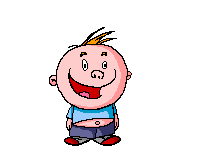 В раннем возрасте ведущей деятельностью является предметная, она оказывает влияние на все сферы психики детей, определяя во многом специфику их общения с окружающим. Происходит развитие восприятия детей, определяемое тремя основными параметрами: рассматривание предметов, ознакомление с сенсорными эталонами, сравнение предметов с ними.
Поэтому в детском саду с детьми данного возраста проводятся игры-занятия, в которых усвоение какого-либо материала протекает незаметно для малышей, в практической игровой деятельности.
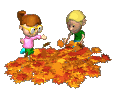 Двигательные навыки.
Дети учатся управлять своим телом:
при беге и ходьбе;
при наклонах и подъёмах;
Малыши учатся новым движениям:
прыгать с высоты;
подыматься и спускаться по лестнице;
скакать на двух и одной ногах;
они ловко забираются на всевозможные препятствия. Доводят этот навык до совершенства. Но чувства опасности у них ещё не сформировалось…
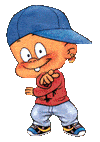 Эмоциональное развитие
То, что происходит прямо сейчас. Ребенок эмоционально реагирует лишь на то, что непосредственно воспринимает. 
	Он не способен огорчаться из-за того, что в будущем его ожидают неприятности или радоваться заранее тому, что ему еще не скоро подарят.
Малыши учатсявыражать  свои эмоции, как положительные, так  и отрицательные!
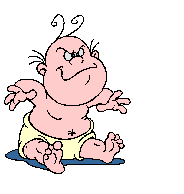 Умственное развитие.
В игре происходит всестороннее развитие
малыша, в том числе и умственное…
Простые движения рук помогают убрать напряжение не только с самих рук, но и с губ, снимают умственную усталость. Они способны улучшить произношение многих звуков, а значит, развивать речь ребенка.
В ходе пальчиковых игр дети, повторяя движения взрослых, активизируют моторику рук. Тем самым вырабатываются ловкость, умение управлять своими движениями, концентрировать внимание на одном виде деятельности.
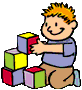 Дидактические игрушки развивают у детей мелкую моторику, вызывают у них желание экспериментировать, выполнять различные конструктивные действия. Игры с предметами ставят ребенка перед необходимостью запоминать и воспроизводить способы действий, которые были показаны взрослым, т.е. развивают память и воображение. Таким образом, сенсорный опыт детей – основа познавательного развития.
Формирование культурно-гигиенических  навыков.
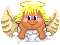 С формированием этих навыков у малышей появляется
чувство опрятности и желание быть чистым и красивым
Ребенок в этом возрасте очень зависим от родителей, эмоционально на них настроен, нуждается в поддержке, участии, заботе и безопасности. Он ждет от взрослого непосредственного участия во всех его делах и совместного решения почти любой стоящей перед ним задачи.
В этом возрасте дети уже могут самостоятельно одевать и снимать некоторые предметы одежды.
Поощряйте инициативу малыша  к самостоятельности и 
будьте всегда готовы,  чтобы помочь ему, если у него  что-то не получилось.
Получать помощь взрослого в тот момент, когда у него что-то не получается, поскольку ребенок в 2—3 года может реагировать на неудачи весьма эффективно: злиться, плакать, ругаться, бросать вещи.
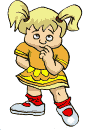 Спасибо за внимание
Презентацию подготовили воспитатели 1 младшей группы: Молькова Евгения ВячеславовнаКоданева Галина Вячеславовна
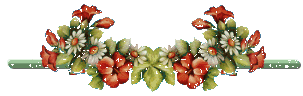